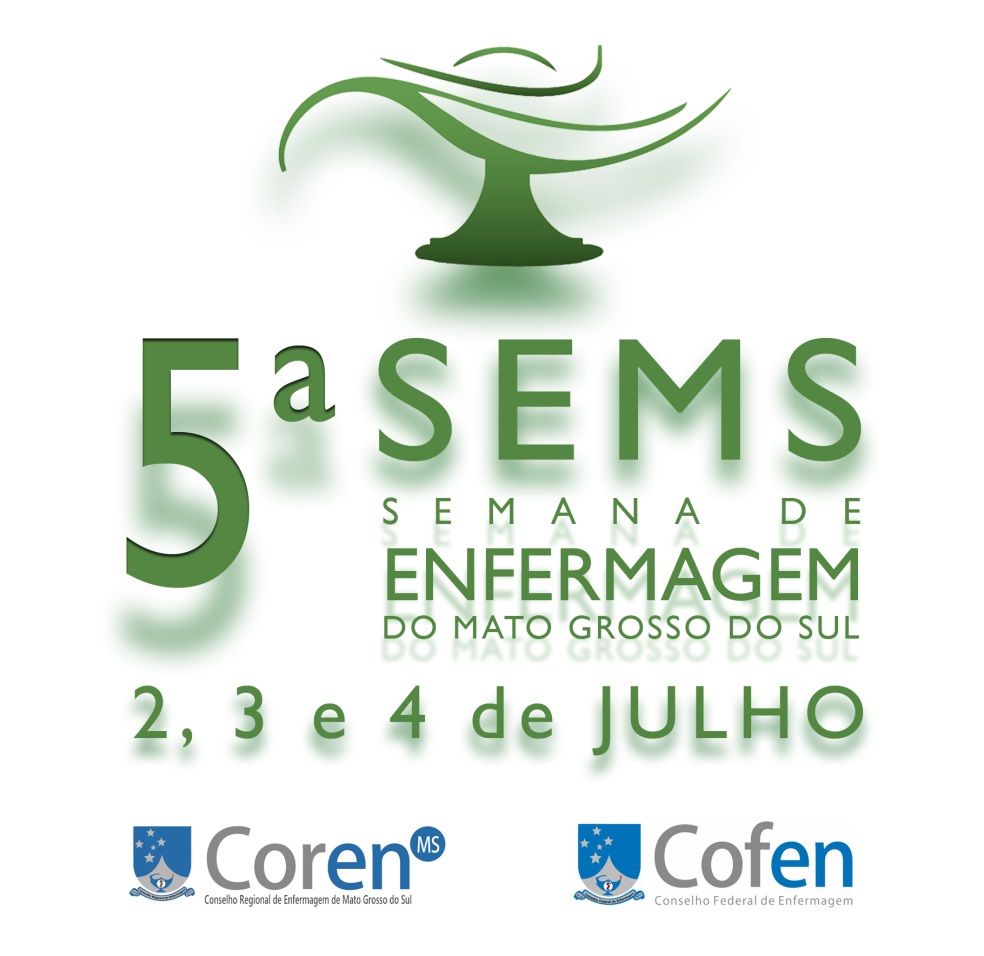 Realidade, Desenvolvimento e Desafio na  Enfermagem Sul-Mato-grossense: Uma Visão ao Futuro
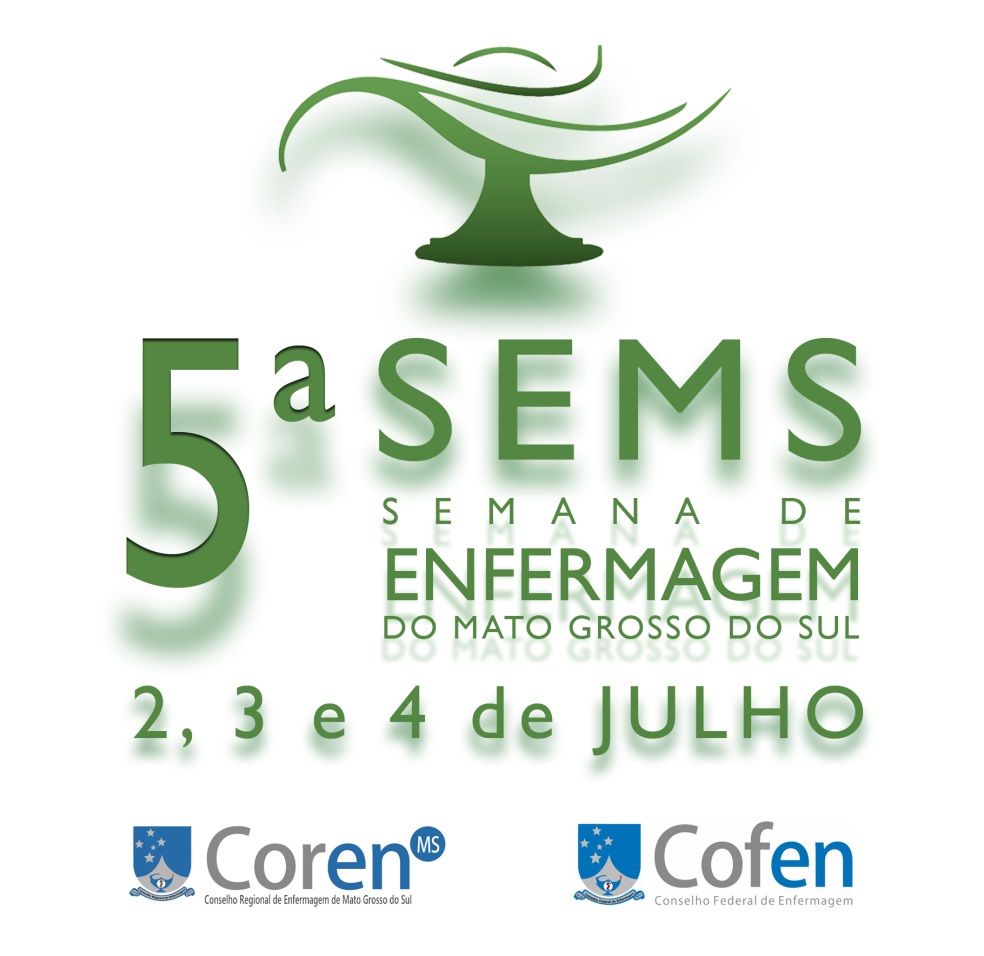 Realidade
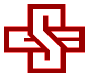 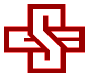 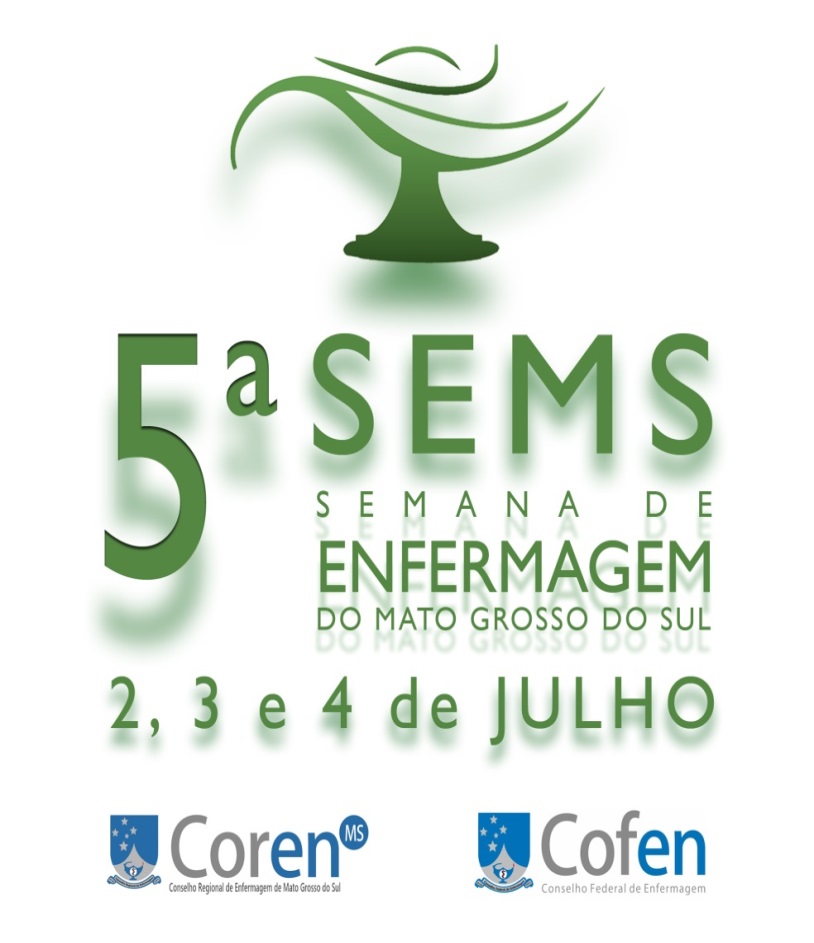 Desenvolvimento
Aspectos que dizem respeito ao campo das relações interprofissionais
Permitir que diversos arranjos se conformem nos serviços
3
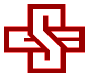 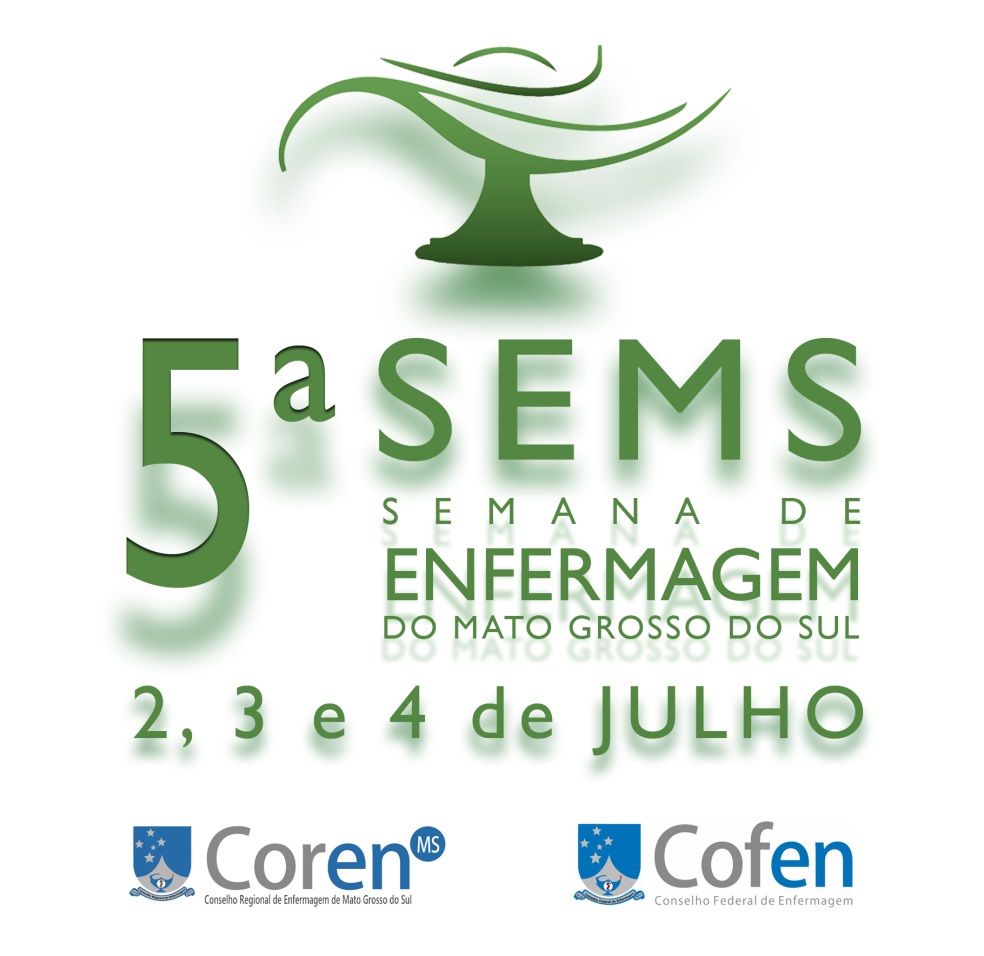 Belas, 2006

	“cada profissional tem uma contribuição específica a dar e isso faz dos tratamentos modernos algo mais consistente, mais lógico, mais científico e, principalmente, mais eficaz para os pacientes”
4
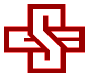 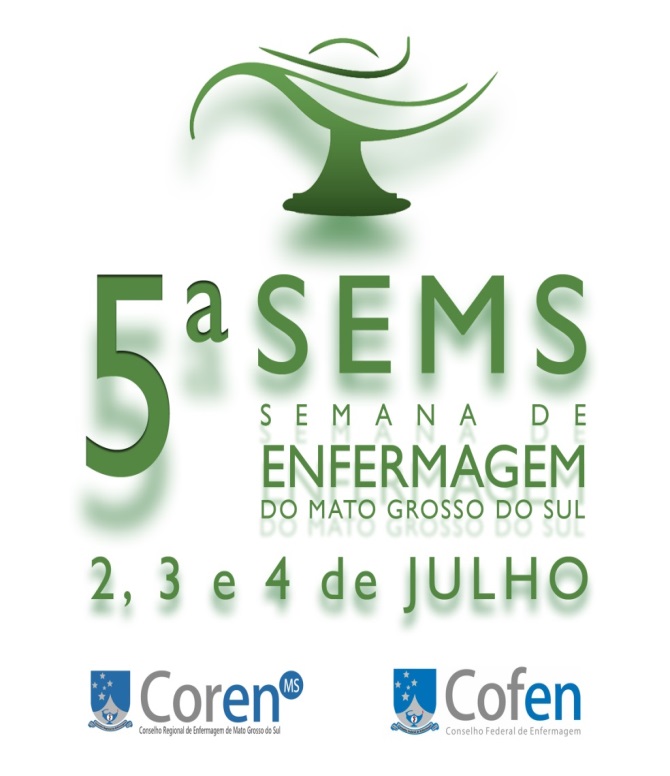 Conhecimento 
Busca de novas competências

Para organizar o trabalho
 nas atitudes profissionais integradas aos sistemas sociais de relações e interações múltiplas, abrangências e especificidades
A Sistematização da Assistência de Enfermagem nos novos referenciais é capaz de ampliar o campo de visão, para além das fórmulas prescritivas e normativas e, sobretudo, para além dos modelos formalmente instituídos como norteadores de uma assistência centrada no ser humano
.
5
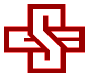 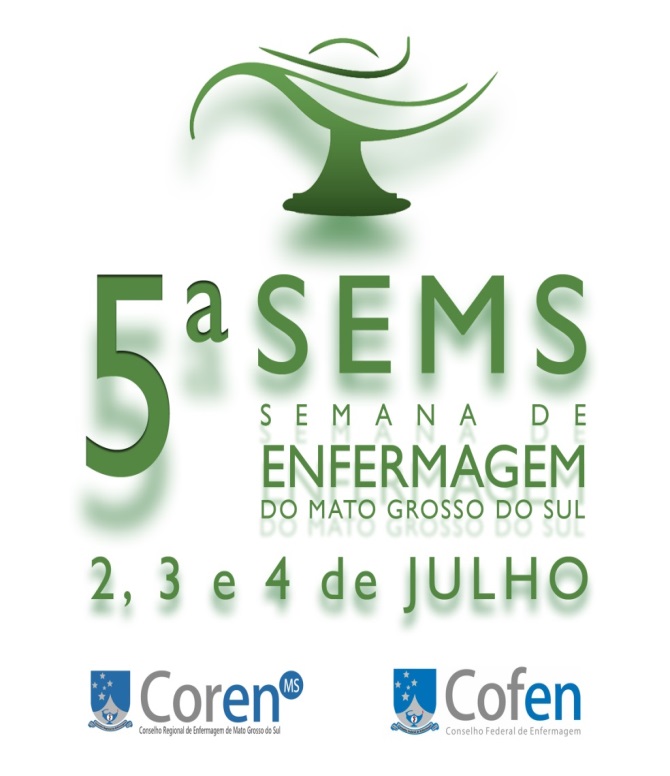 VECINA N. G, MALIK A.M., Gestão em saúde. Rio de Janeiro: Guanabara Koogan, 2011. 

CARVALHO, V. de. CUIDANDO, PESQUISANDO E ENSINANDO: ACERCA DE SIGNIFICADOS E IMPLICAÇÕES DA PRÁTICA DA ENFERMAGEM. Rev. Latino - am Enfermagem 2004 setembro-outubro; 12(5):806-15

Nascimento KC, Backes DS, Koerich MS, Erdmann AL.SISTEMATIZAÇÃO DA ASSISTÊNCIA DE ENFERMAGEM: VISLUMBRANDO UM CUIDADO INTERATIVO, COMPLEMENTAR E MULTIPROFISSIONAL. Rev Esc Enferm USP.2008; 42(4):643-8
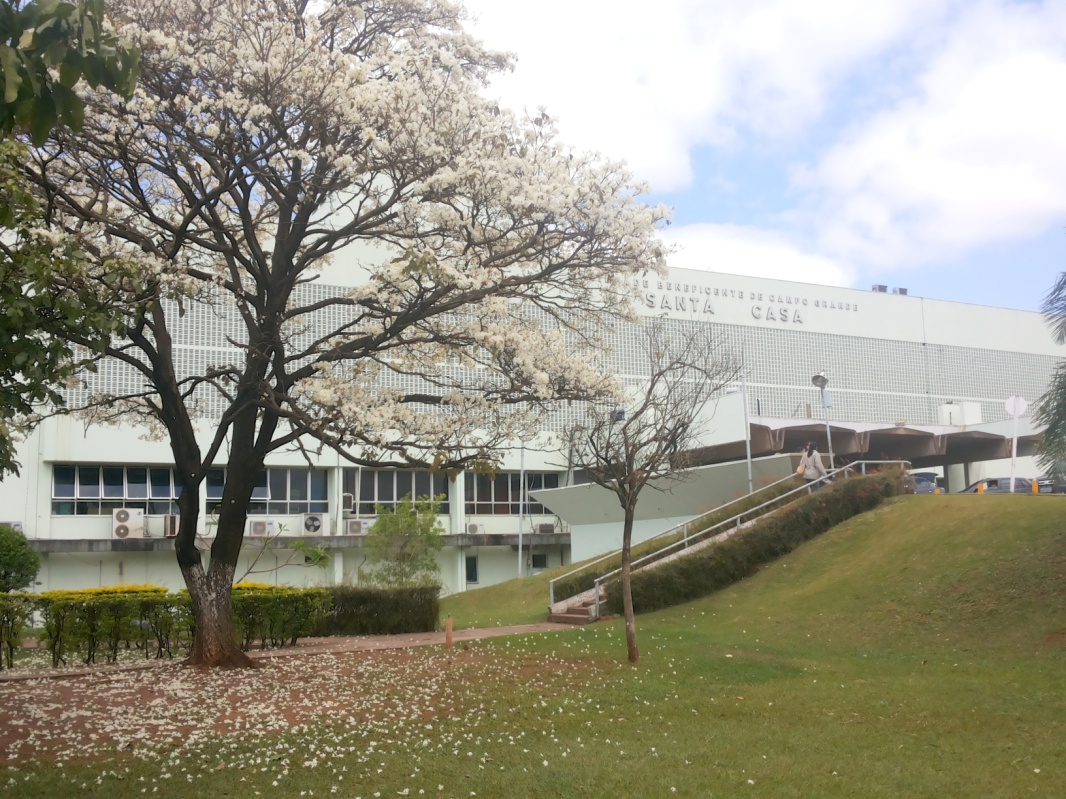 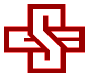 Obrigada
claudenice.valente@santacasacampogrande.org.br